Презентация к уроку по теме: «Дом Шекспира»
Ходакова А.К. идентификатор: 408-787-356

Учитель английского языка 
ГБОУ Школа №1387
William Shakespeare
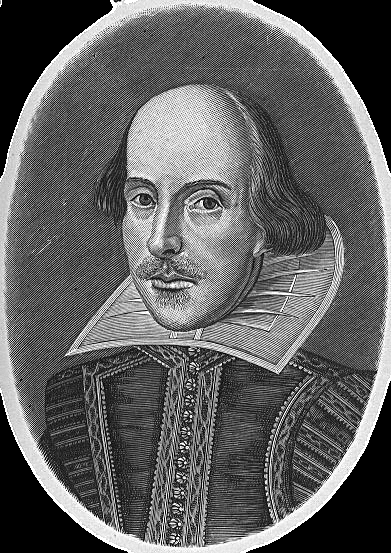 1564-1616
Let’s chant
Shirley’s shoes are red,
Her T-shirt is blue.
She’s got a toy sheep,
And a toy fish too.
The sheep is white,
The fish is blue.
Shirley wants to play,
With me and with you.
Shakespeare’s house
Let’s listen and number
The Globe Theatre
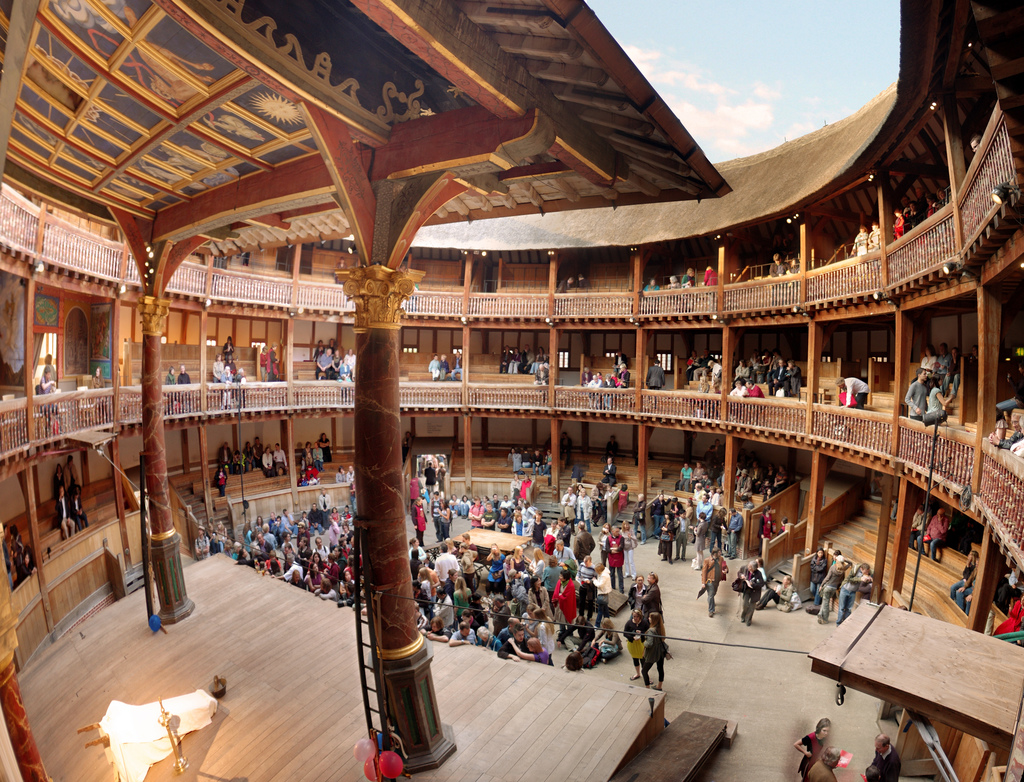 Let’s write Where’s or Where’re and rooms
Where’s  Alison?
She’s in her bedroom.
________ Jamie and Dave?
They’re in the ________.
________  Mum?
She’s in the _______.
_______  Grandma and Grandpa?
They’re in the _________.